IB Heat Questions
(The inferno)
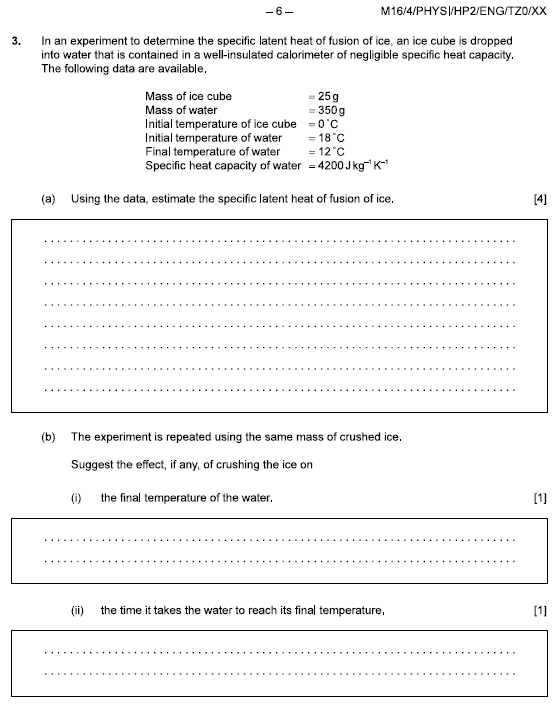 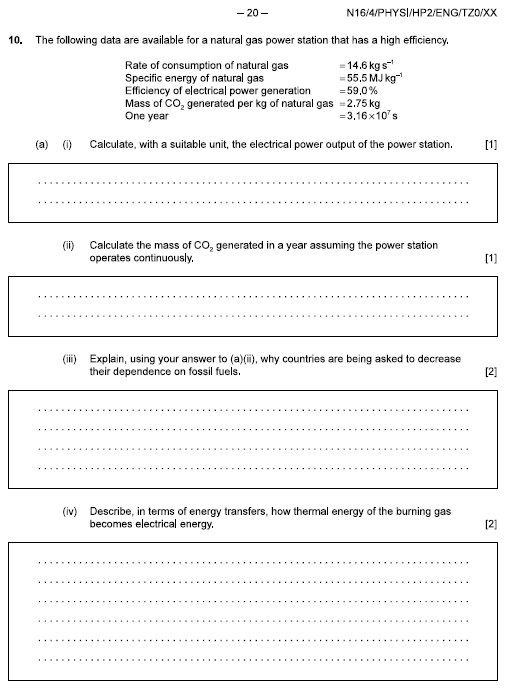 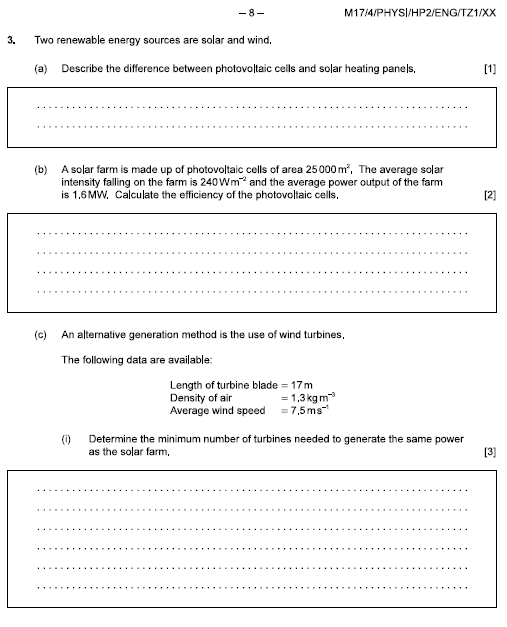 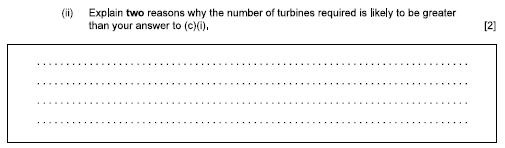 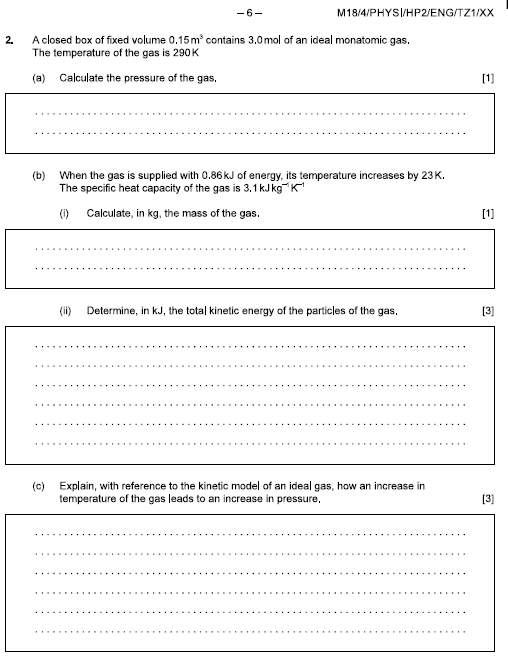 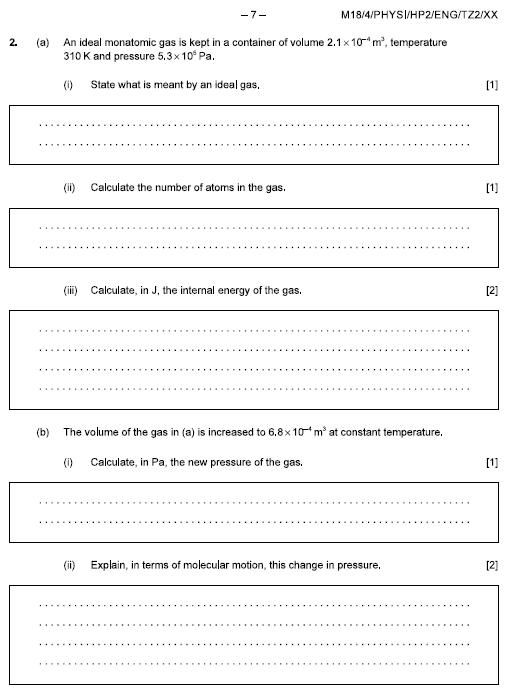 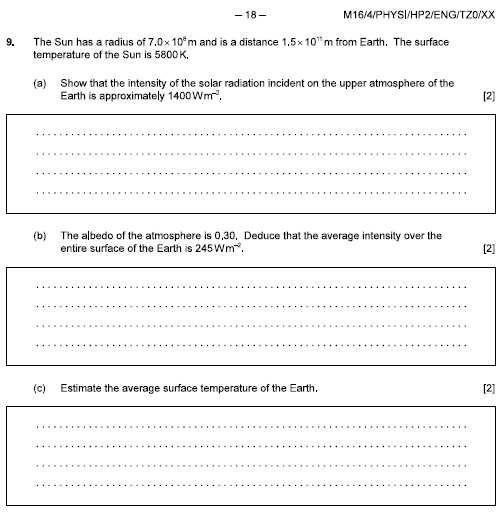 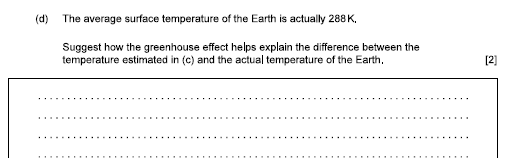 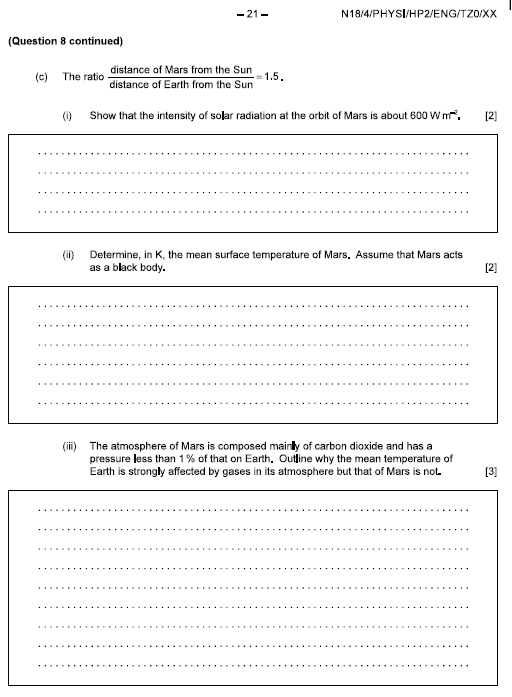 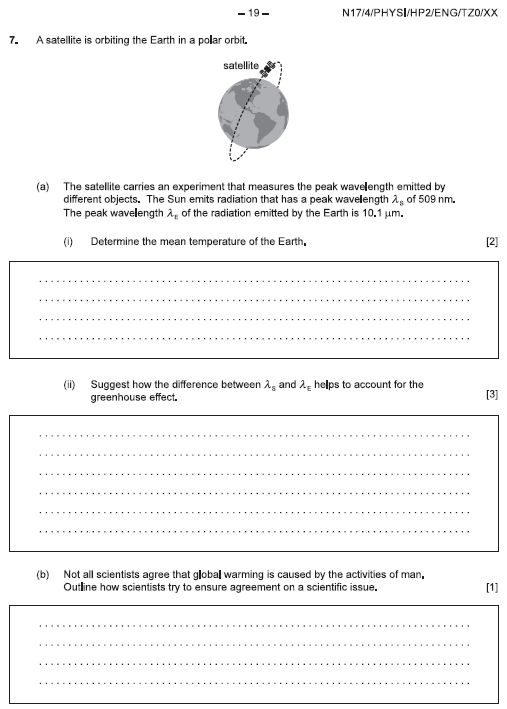